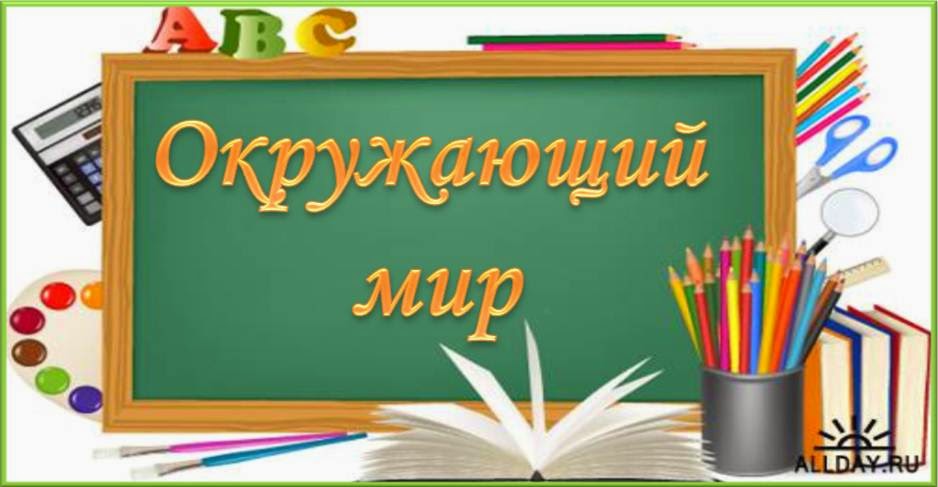 зоология
ботаника
микология
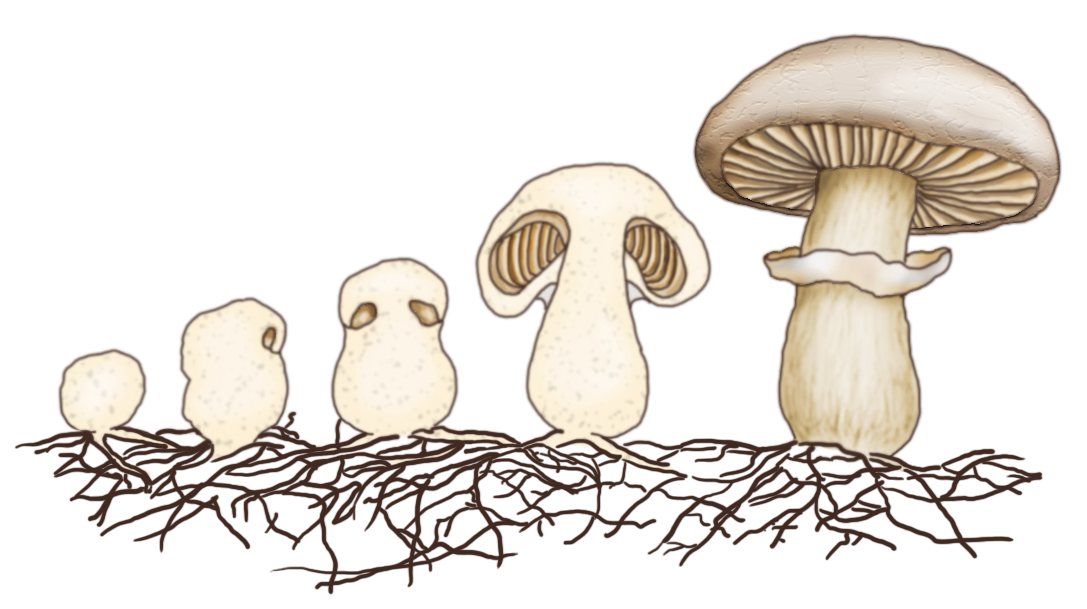 Микология
«микос» 
   гриб
«логос»
     наука
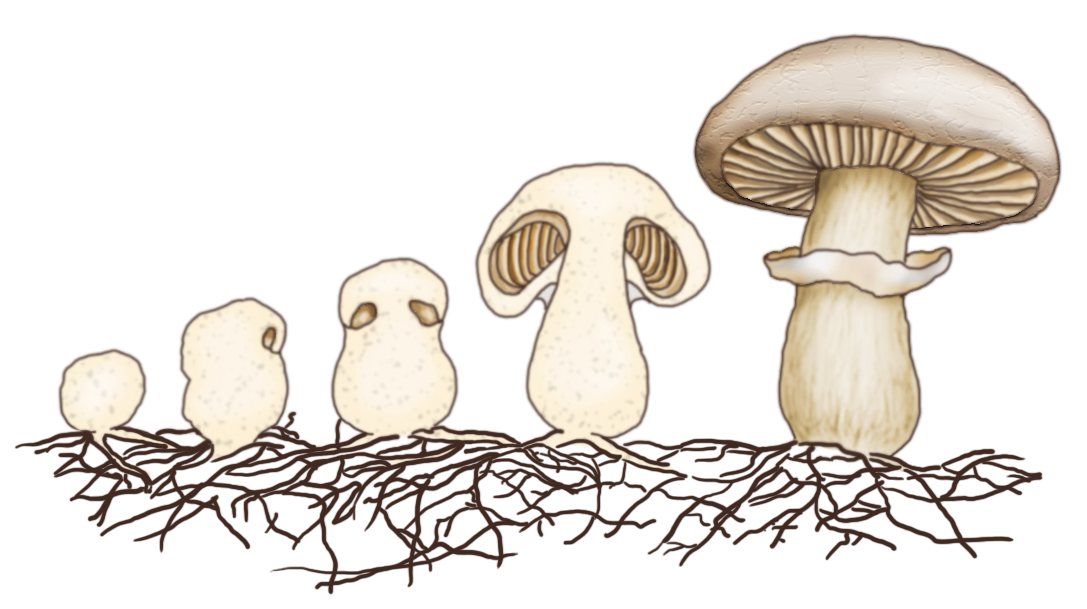 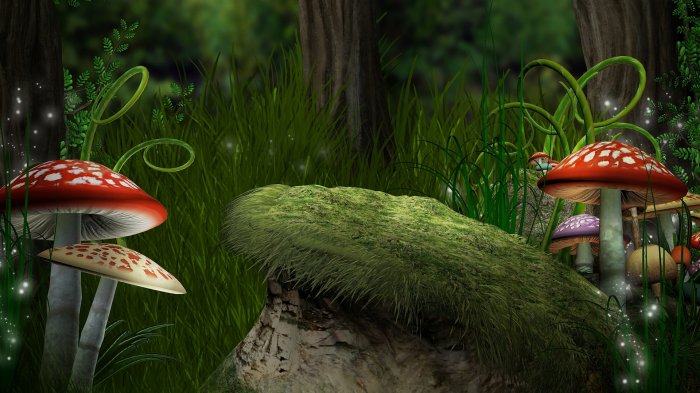 В царстве грибов
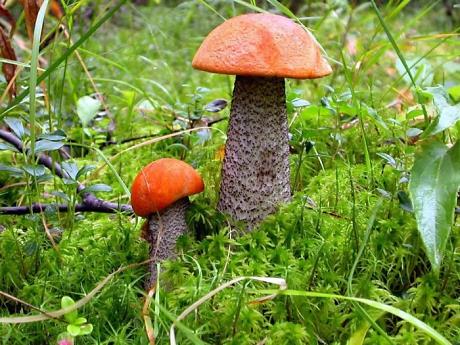 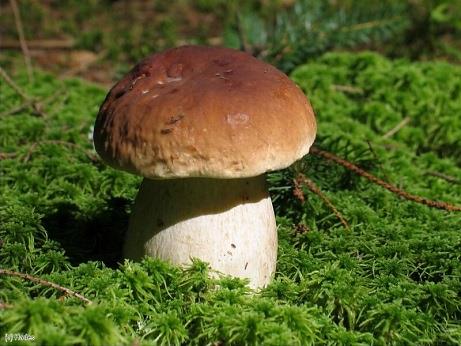 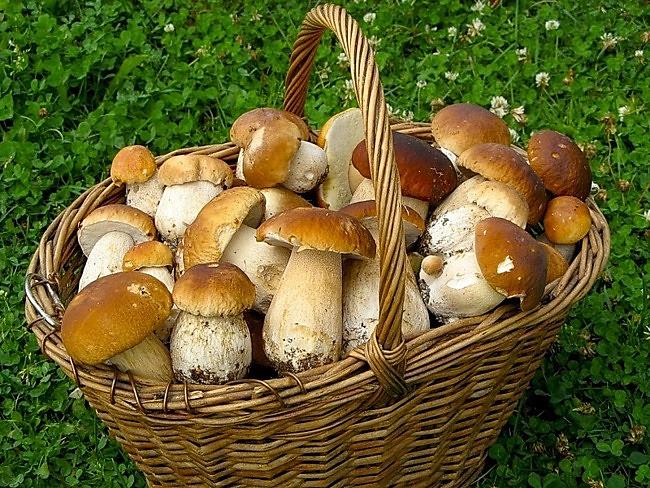 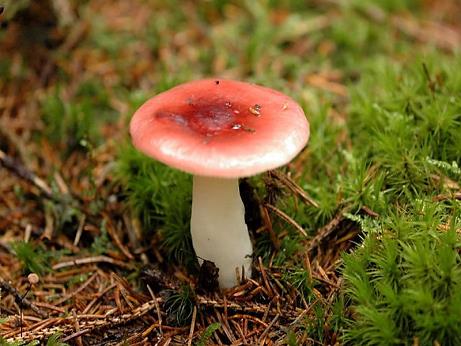 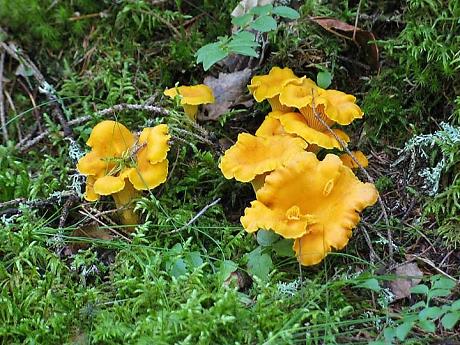 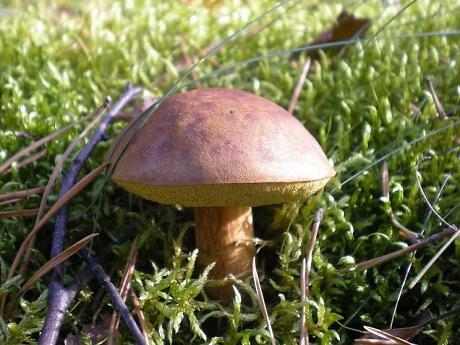 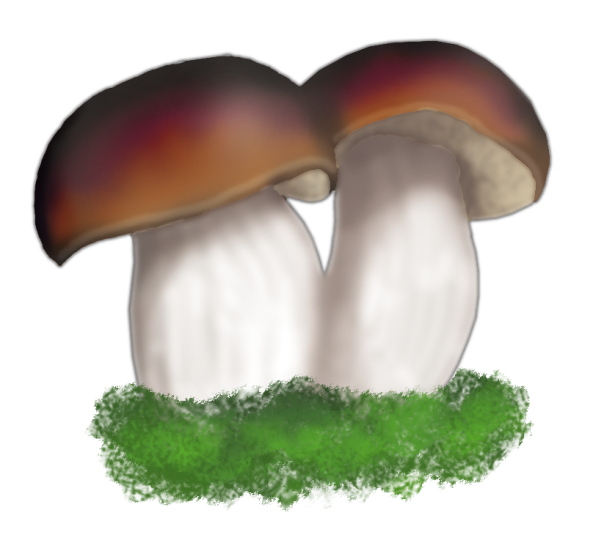 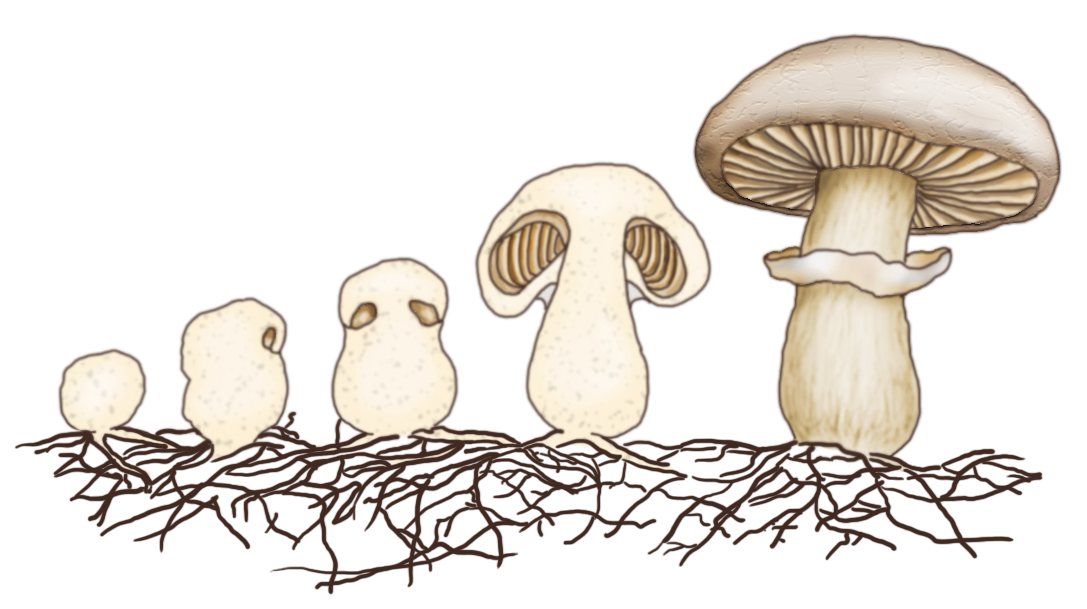 споры
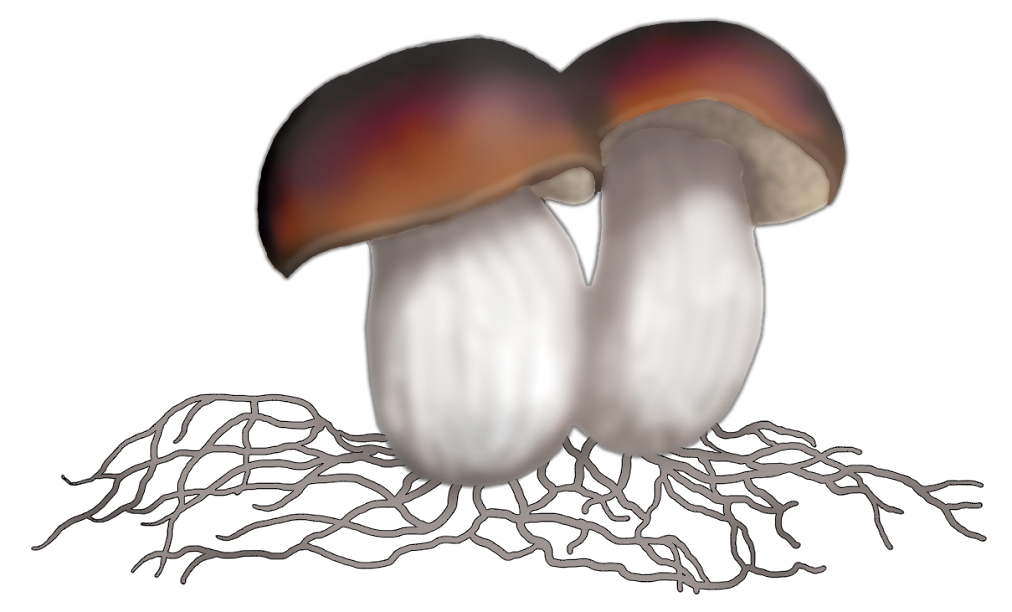 шляпка
ножка
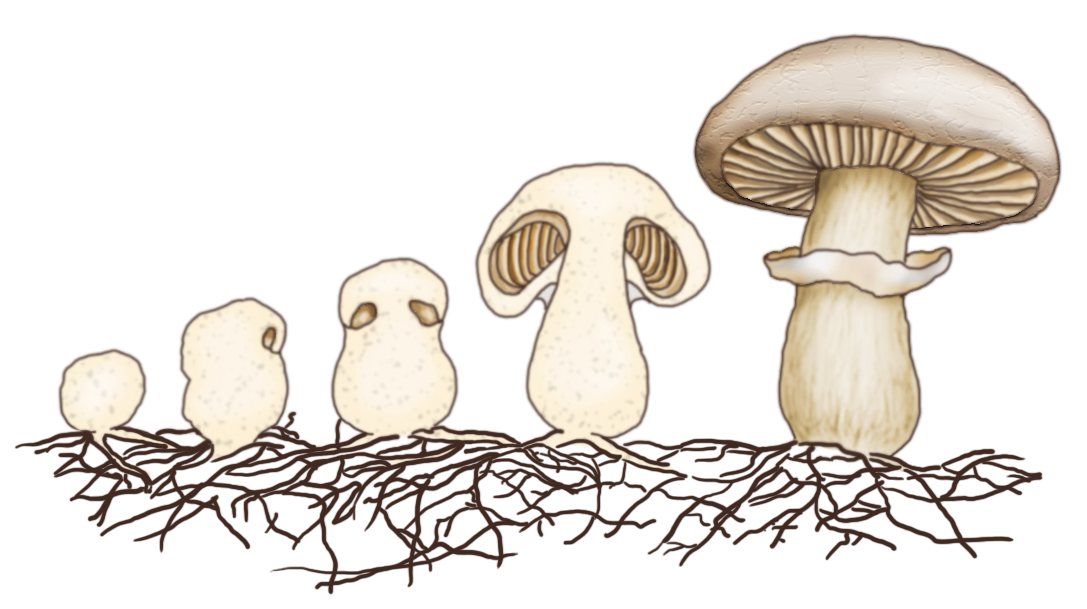 грибница
Грибница всасывает из почвы воду с минеральными веществами.
Грибы не могут сами производить для себя питательные вещества.
Минеральные вещества и вода
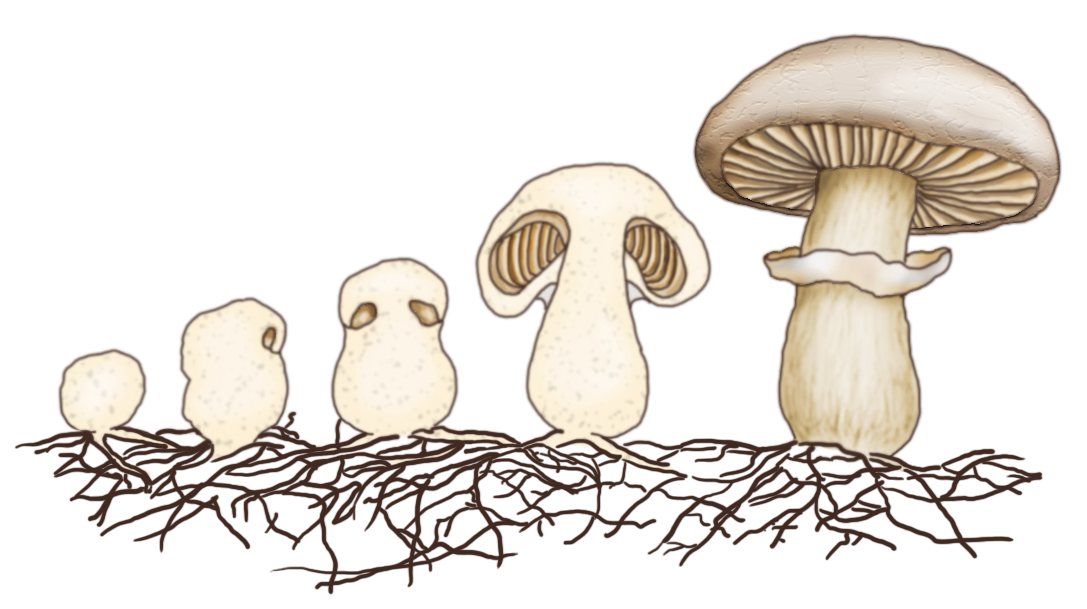 Деревья
Грибы
Органические вещества
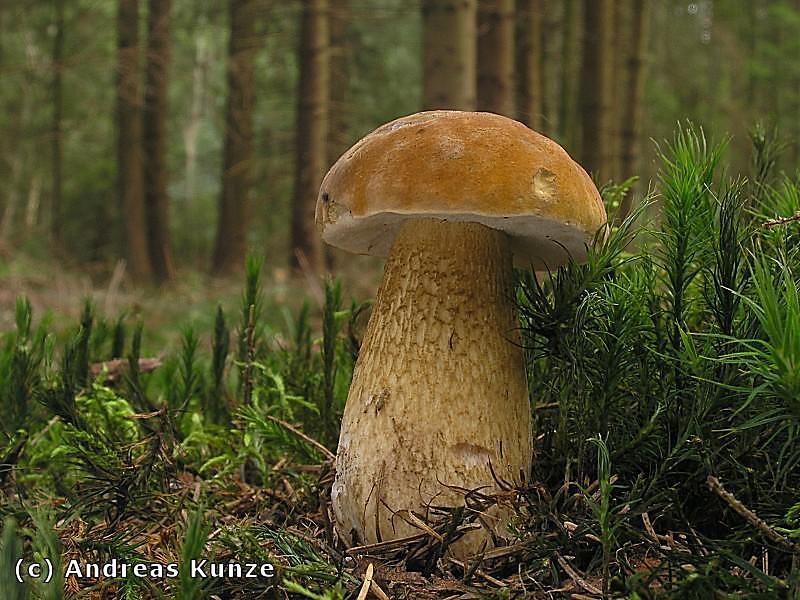 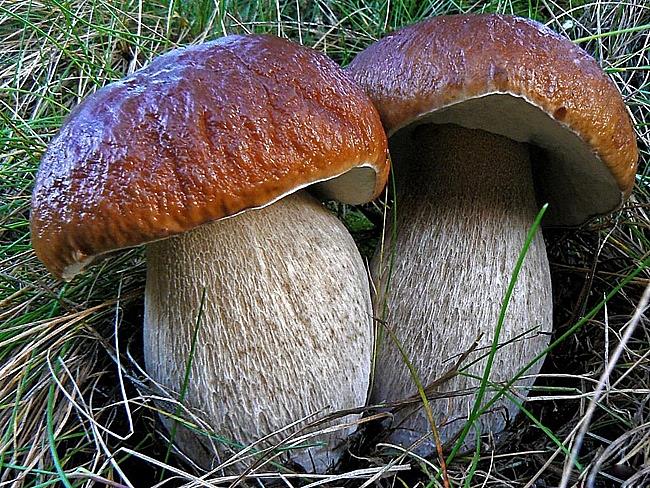 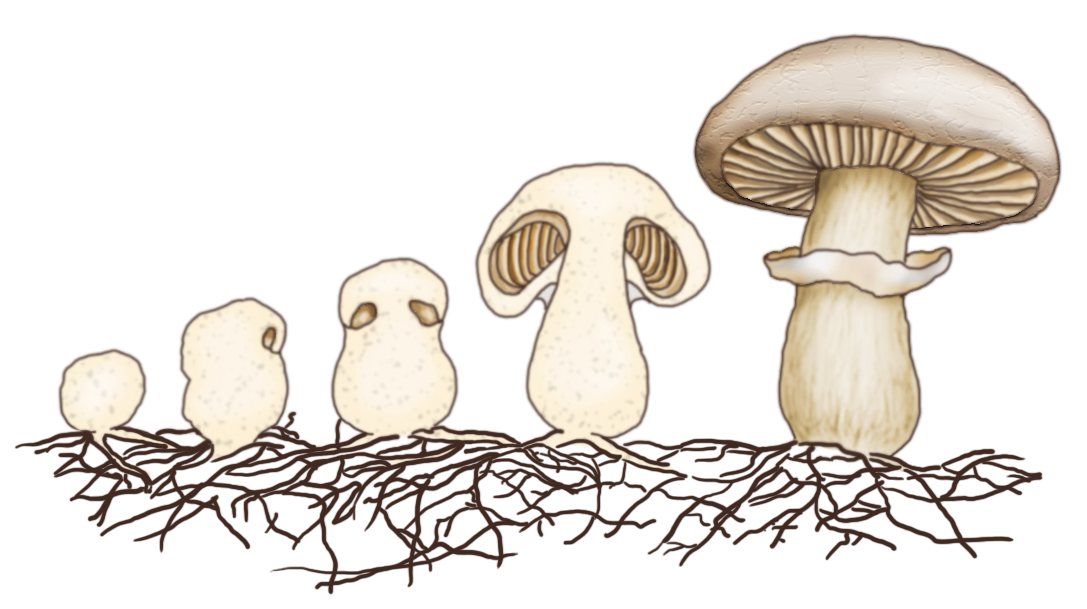 Желчный гриб
Белый гриб
шляпка снизу белая или желтоватая;
на ножке рисунок в виде  белой сеточки;
мякоть на срезе остаётся белой.	
Съедобный гриб.
шляпка снизу розовая;
на ножке рисунок в виде чёрной сеточки;
мякоть на срезе розовеет.

Не ядовитый, но очень горький гриб!
вв
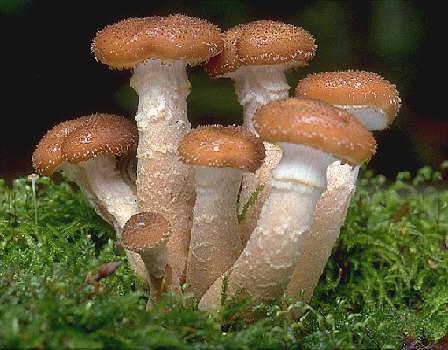 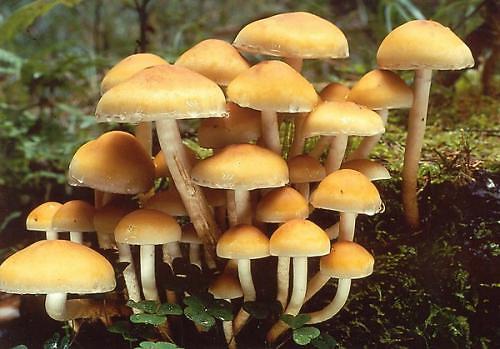 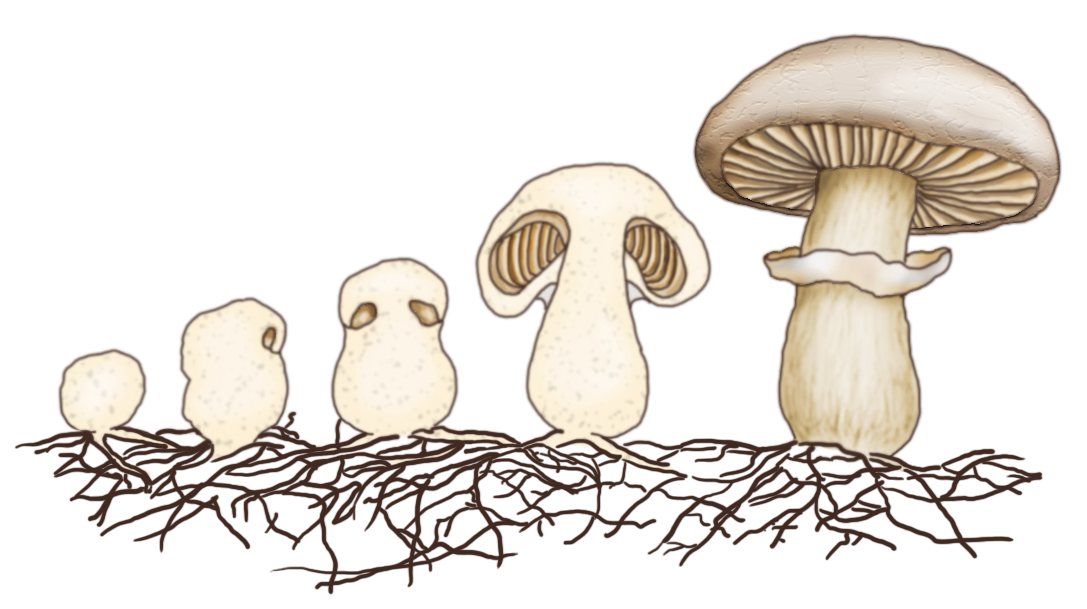 Ложные опята
Опёнок осенний
шляпка снизу желтовато-белая с тёмными пятнышками;
на ножке кольцо;
мякоть белая с приятным запахом.
Съедобный гриб.
шляпка снизу тёмная;
на ножке кольца нет;
мякоть  желтоватая с неприятным запахом.


Ядовитый гриб!
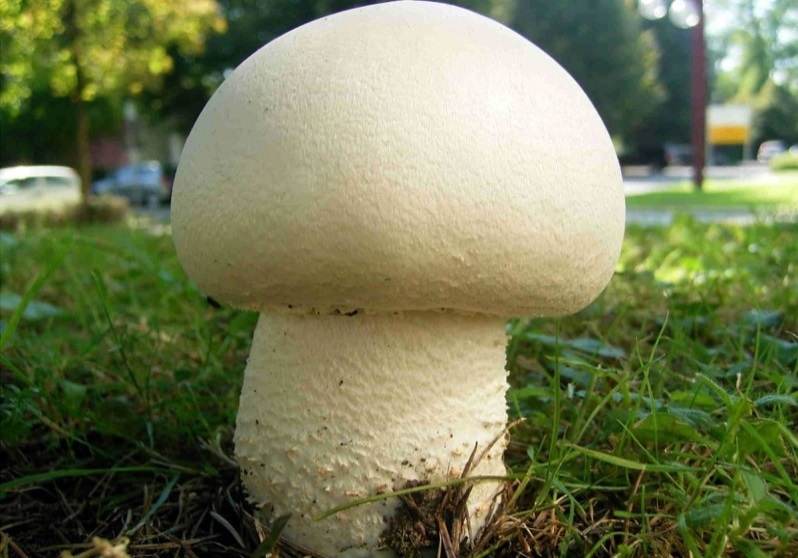 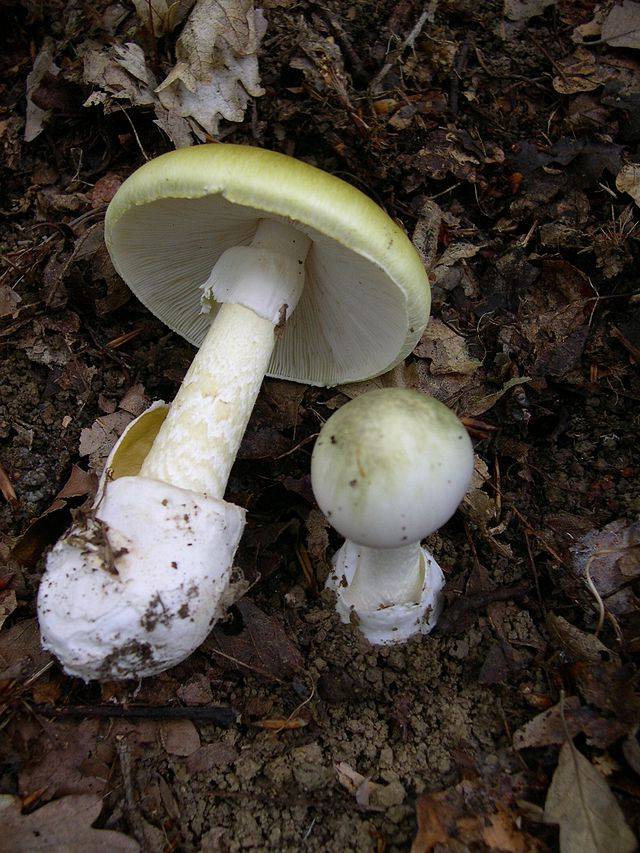 Зелёная сыроежка
Бледная 
поганка
ооо
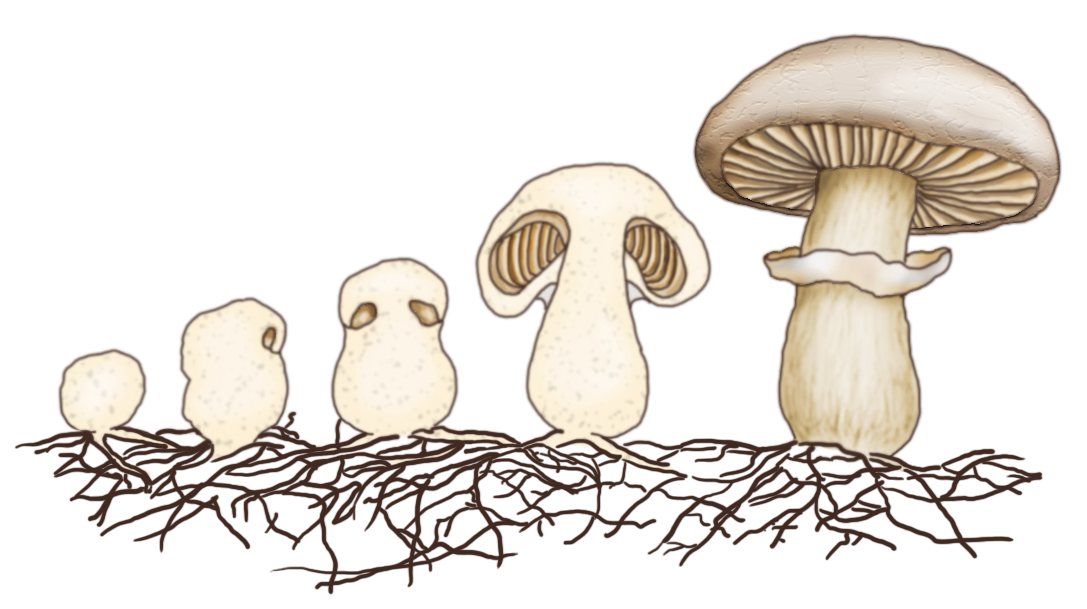 Шампиньон
шляпка снизу розовая или фиолетовая;
внизу на ножке нет мешочка.

Съедобный гриб.
шляпка снизу белая;
на ножке внизу розоватый мешочек.

Смертельно 
ядовитый гриб!
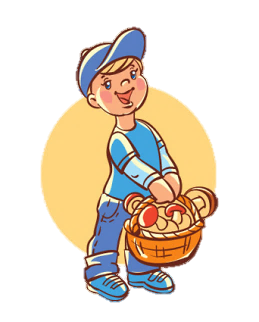 Правила сбора грибов:
собирать нужно только знакомые 
    вам грибы;
срезать грибы ножом, чтобы не повредить грибницу;
не собирать старые и червивые грибы;
нельзя собирать  грибы вблизи автодорог и свалок.
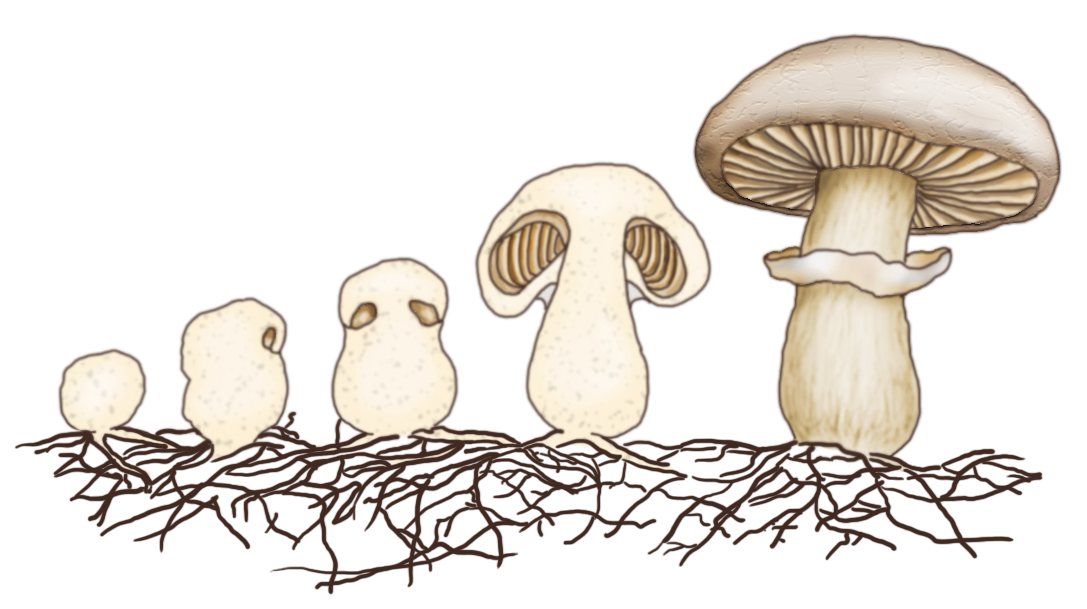 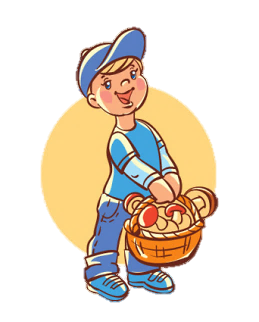 В царстве грибов.
Какая информация для Вас 
        была сегодня интересной?
   К какой группе живой природы
         относятся грибы?                  
Что удивило Вас сегодня на уроке?
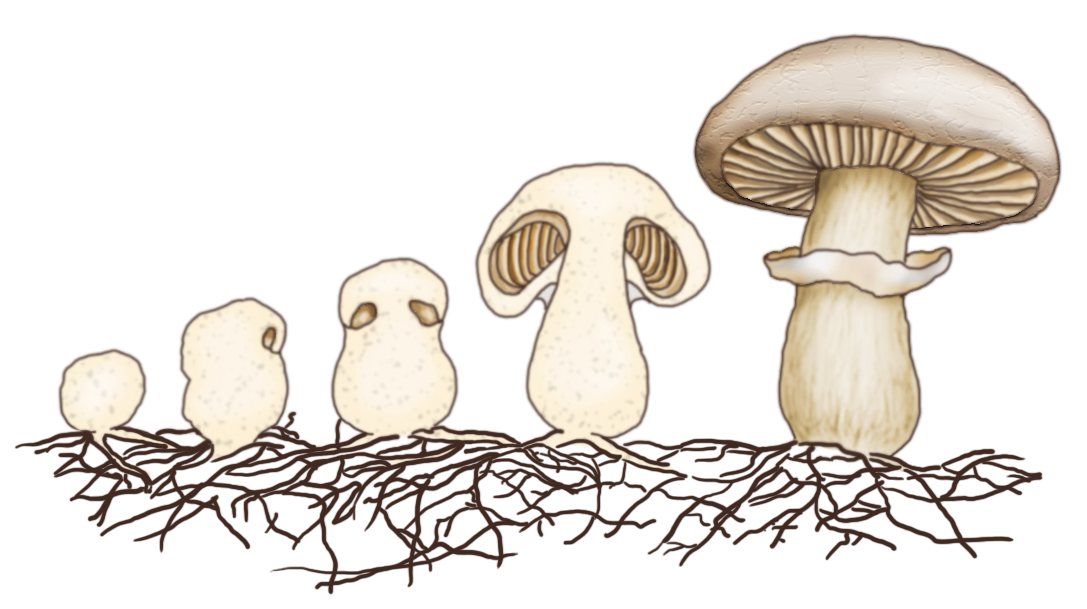 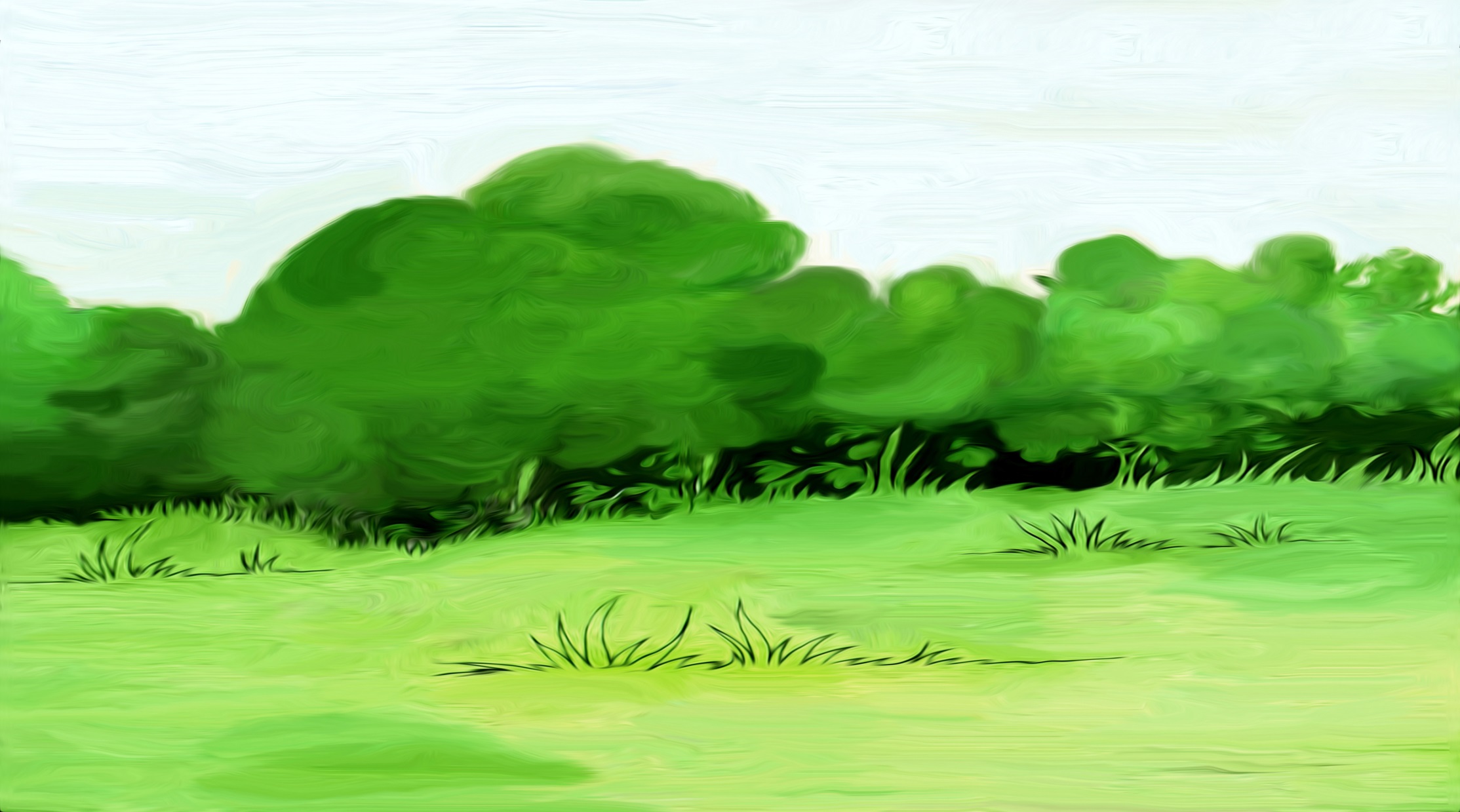